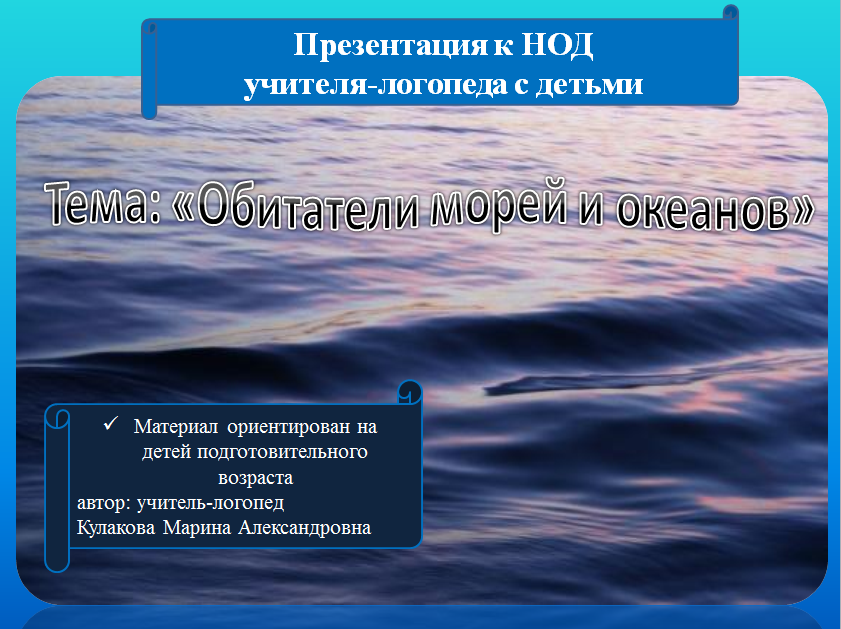 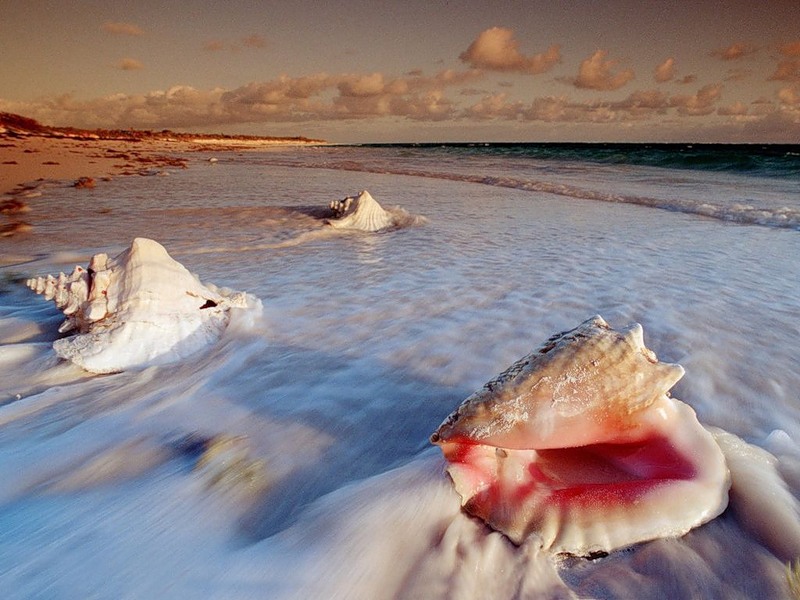 Цель: развитие лексико-грамматического строя речи.
Задачи:
Расширение и активизация словарного запаса по теме;
Развитие грамматического строя речи;
Развитие словесно-логического мышления;
Море – это многоэтажный дом. 
На каждом "этаже" живут свои обитатели, которые не поднимаются в верхние и не спускаются в нижние "этажи". А чтобы в этом убедиться, давайте спустимся на батискафе под воду. 
Батискаф – это уменьшенная подводная лодка. У каждого из нас будет окошко – иллюминатор, через который мы будем наблюдать за чудесами океана.Бросить якорь! Перейти на батискаф! Приготовиться к погружению! Задраить люки! Спуск!
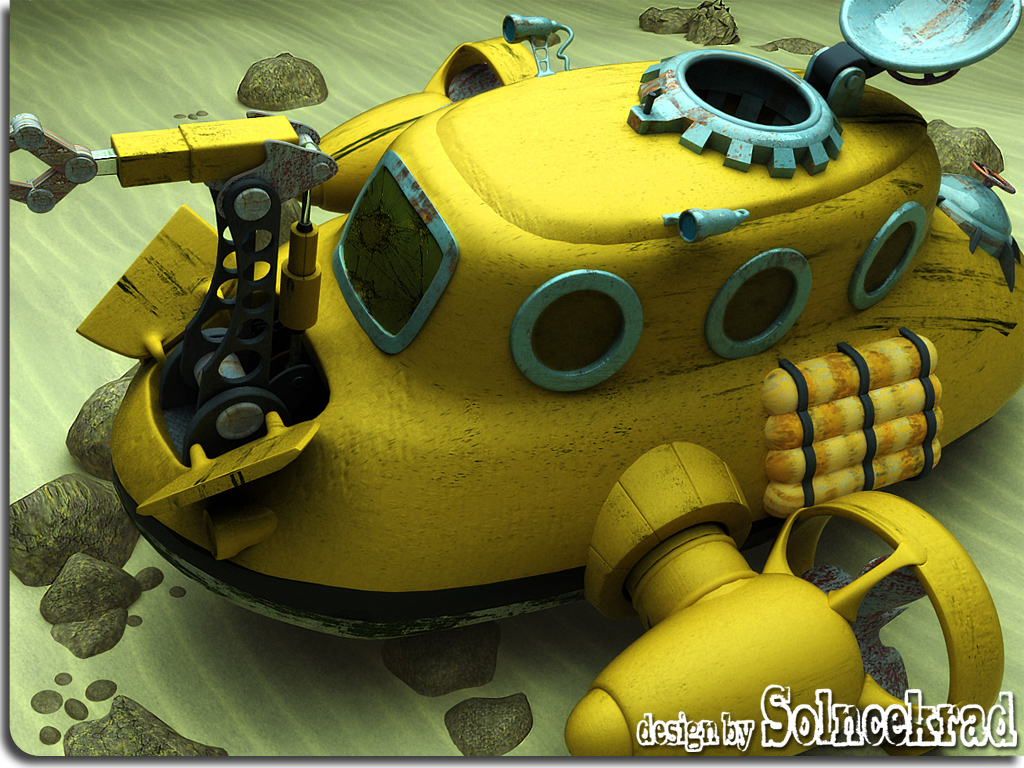 Вот наш батискаф, 
прошу вас…
Сегодня мы более  подробно рассмотрим животный и растительный мир океанов и морей. И узнаем, что угрожает океану…
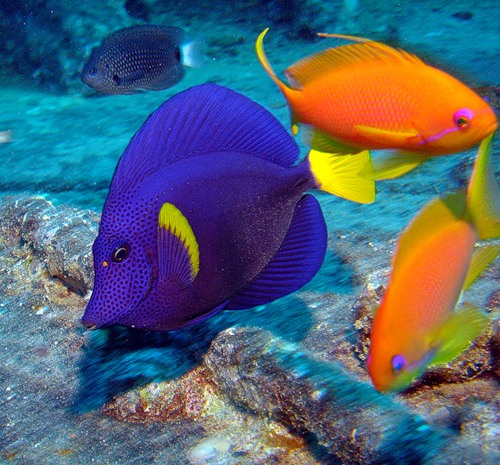 загадки
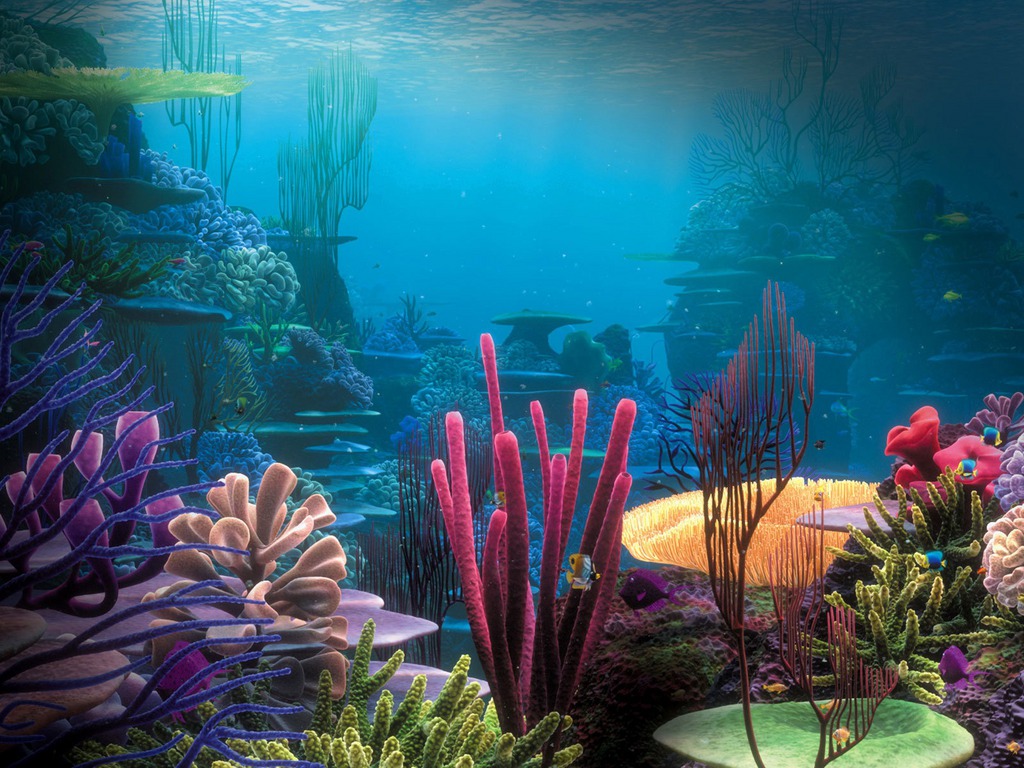 КАК ПЛЫВУТ ОНИ КРАСИВО – ОЧЕНЬ БЫСТРО И ИГРИВО!НАМ ПОКАЗЫВАЮТ СПИНЫИЗ МОРСКОЙ ВОДЫ… (ДЕЛЬФИНЫ).
ЛОВКО МУСОР СОБИРАЕТ,ДНО МОРСКОЕ ОЧИЩАЕТ.(КРАБ).
ПРОЧНО СКРУЧЕНЫ СТВОЛЫ,НЕТ И НЕ БЫЛО ЛИСТВЫ,НА ВЕТВЯХ ЦВЕТЫ СТОЯТ –ИЗВЕСТКОВЫЙ РАЙСКИЙ САД (КОРАЛЛЫ).
РЫБКА, А НЕ ЛОШАДКА
(МОРСКОЙ КОНЕК).
ВОЛНЫ К БЕРЕГУ НЕСУТПАРАШЮТ – НЕ ПАРАШЮТ.НЕ ПЛЫВЕТ ОН, НЕ НЫРЯЕТ,ТОЛЬКО ТРОНЕШЬ – ОБЖИГАЕТ (МЕДУЗА).
ТЫ СО МНОЮ НЕ ЗНАКОМ?Я ЖИВУ НА ДНЕ МОРСКОМ,ГОЛОВА И ВОСЕМЬ НОГ – ВОТ И ВЕСЬ Я - … (ОСЬМИНОГ).
ПЕРЕКАТИ-ПОЛЕПОСЕЛИЛОСЬ В МОРЕ.ШАРИК ИГЛОКОЖИЙ,НА РЕПЕЙ ПОХОЖИЙ.ПРОЧНЫЕ КОЛЮЧКИ –КАК НОЖКИ И РУЧКИ .ПОСМОТРИТЕ, МАЛЫШИ:ПОЛЗАЮТ ПО ДНУ… (ЕЖИ)
ПОЛЗЕТ НАОБОРОТ,ЗАДОМ НАПЕРЕД,ВСЕ ПОД ВОДОЙХВАТАЕТ КЛЕШНЕЙ (РАК).
КТО ЖЕ В МОРЕВ КАМЕННОЙ РУБАХЕ?В КАМЕННОЙ РУБАХЕВ МОРЕ… (ЧЕРЕПАХИ).
ЧЕРЕЗ МОРЕ – ОКЕАНПЛЫВЕТ ЧУДО – ВЕЛИКАН,А УС ВО РТУ ПРЯЧЕТ. (КИТ).
ЕСЛИ ЗВЕЗДОЧКА УСТАЛА,НЕТ В НЕЙ СВЕТА, НЕТ В НЕЙ ЖАРА, ТО ОНА ЖИВЕТ НА ДНЕ,В ОКЕАНСКОЙ ГЛУБИНЕ (МОРСКАЯ ЗВЕЗДА).
дельфин
ПО-НАД МОРЕМ БРОДИТЛАСКОВЫЙ ТУМАН.ПО УТРАМ ВЫХОДИТ К МОРЮ МАЛЬЧУГАН.МАЛЬЧИК ГРОМКО СВИСТНЕТ – ИЗ МОРСКИХ ПУЧИНВЫПЛЫВАЕТ БЫСТРОГОЛУБОЙ ДЕЛЬФИН.
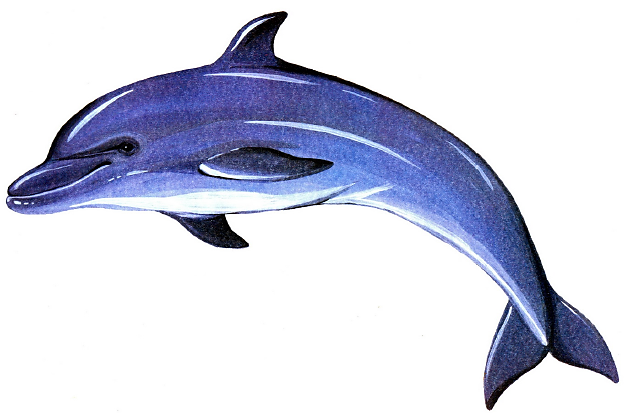 ОДНА КРАСИВАЯ ЛЕГЕНДА РАССКАЗЫВАЕТ, ЧТО ДЕЛЬФИНЫ – ЭТО УШЕДШИЕ КОГДА – ТО В МОРЕ ЛЮДИ, А ПОТОМУ МЕЖДУ ЛЮДЬМИ И ДЕЛЬФИНАМИ МНОГО ОБЩЕГО. И ДЕЙСТВИТЕЛЬНО, ДЕЛЬФИНЫ – САМЫЕ РАЗУМНЫЕ ОБИТАТЕЛИ ОКЕАНА. К ЛЮДЯМ ОНИ ОТНОСЯТСЯ ПО – ОСОБОМУ. ДЕЛЬФИНЫ ЧАСТО СПАСАЛИ ТОНУЩИХ МОРЯКОВ, УДЕРЖИВАЯ ИХ СВОИМИ ТЕЛАМИ НА ПОВЕРХНОСТИ ВОДЫ. ДЕЛЬФИНЫ ЛЕГКО ПРИРУЧАЮТСЯ ЧЕЛОВЕКОМ. СОЗДАНЫ МНОГОЧИСЛЕННЫЕ ДЕЛЬФИНАРИИ, ГДЕ ДРЕССИРОВЩИКИ ОБУЧАЮТ ИХ РАЗЛИЧНЫМ ЦИРКОВЫМ ТРЮКАМ. ЕСТЬ ТАКИЕ ДЕЛЬФИНАРИИ И У НАС В СТРАНЕ.
Семейство млекопитающих, отряд китообразных, подотряд – зубатые киты.
КРАБ ИГРАЛ В МОРСКОЙ ФУТБОЛ,ОН ЗАБИЛ КЛЕШНЕЮ ГОЛ.ТО – ТО РАДОСТНО ВСЕМ БЫЛО,ЧТО КОМАНДА ПОБЕДИЛА.
краб
ПО ДНУ ТЕПЛЫХ МОРЕЙ И ОКЕАНОВ БЕГАЮТ КРАБЫ. У НИХ ШИРОКОЕ И КОРОТКОЕ ТЕЛО, ПОКРЫТОЕ ПРОЧНЫМ ПАНЦИРЕМ. У КРАБОВ ПЯТЬ ПАР НОЖЕК. ПЕРЕДНИЕ НОЖКИ ПРЕОБРАЗОВАНЫ В МОЩНЫЕ КЛЕШНИ. С ПОМОЩЬЮ КЛЕШНЕЙ КРАБЫ РАЗРЕЗАЮТ СВОЮ ПИЩУ НА КУСОЧКИ И ОТПРАВЛЯЮТ В РОТ. КРАБЫ, КАК И ДРУГИЕ ОБИТАТЕЛИ МОРСКОГО ДНА,- ХОРОШИЕ МУСОРЩИКИ. ОНИ ПОЕДАЮТ ГНИЮЩИЕ ОСТАНКИ МОРСКИХ ОРГАНИЗМОВ, ОЧИЩАЯ ОКЕАН ОТ ВРЕДНЫХ ВЕЩЕСТВ.
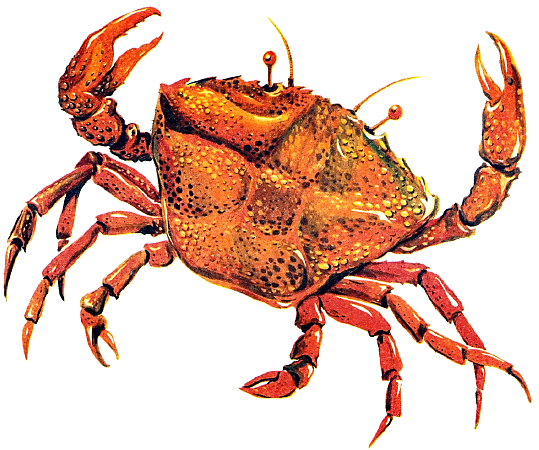 Крабы - короткохвостые раки – десятиногие ракообразные.
Членистоногое – ракообразное – высшие раки – десятиногие ракообразные.
креветка
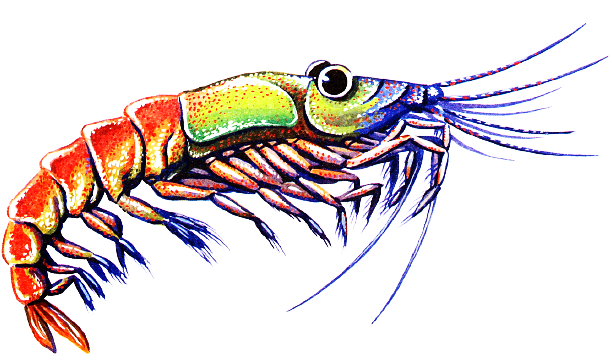 морская черепаха
В ВОДАХ ТРОПИЧЕСКИХ МОРЕЙ ОБИТАЮТ МОРСКИЕ ЧЕРЕПАХИ. ОНИ ПОЛНОСТЬЮ ПРИСПОСОБЛЕНЫ ДЛЯ ЖИЗНИ В ВОДНОЙ СРЕДЕ. САМЫЕ КРУПНЫЕ МОРСКИЕ ЧЕРЕПАХИ – КОЖИСТЫЕ. ИХ ДЛИНА ДОСТИГАЕТ ДВУХ МЕТРОВ, А ВЕС – 600 КИЛОГРАММ. СРЕДИ МОРСКИХ ЧЕРЕПАХ ЕСТЬ И ХИЩНИКИ, КОТОРЫЕ ПИТАЮТСЯ МОЛЛЮСКАМИ И РАКООБРАЗНЫМИ, И МИРНЫЕ ТРАВОЯДНЫЕ ЖИВОТНЫЕ, КОТОРЫЕ ЕДЯТ ВОДНЫЕ РАСТЕНИЯ, В ОСНОВНОМ, МОРСКУЮ КАПУСТУ.
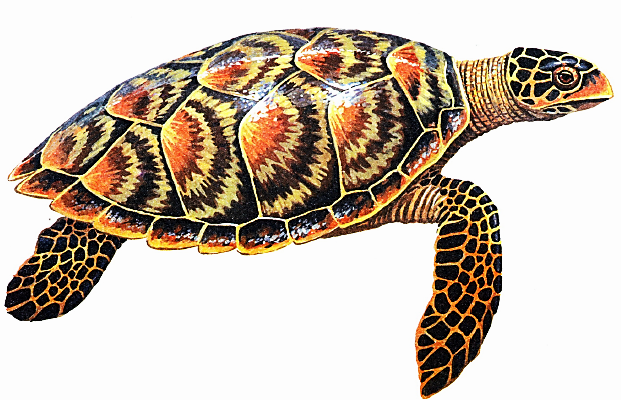 Тип – хордовые, класс – пресмыкающиеся, отряд – черепахи. Панцирь, невтягивающиеся конечности-ласты, большая голова не убирается под панцирь.
ЗОЛОТЫМ ИГРАЕТ ГЛЯНЦЕМИЗ ВОДЫ ТОРЧАЩИЙ ПАНЦИРЬ.ЭТО ЧТО ЗА ЗВЕРЬ ИЛЬ ПТАХА?БЕЗ СОМНЕНИЙ, ЧЕРЕПАХА.